Уроклитературного чтения4 класс
Обобщение по разделу
«Поэтическая тетрадь № 2»




Бугаева Валерия Владимировна,
учитель начальных классов
Начинаем наш урок. 
Теме подведём итог.
Будем знания обобщать 
И на вопросы отвечать!
Цель: обобщение знаний  по разделу «Поэтическая тетрадь № 2».Задачи: расширить кругозор обучающихся о жизни и творчестве поэтов; создать условия для развития грамотной, выразительной речи обучающихся; развивать память, мышление, творческие способности учащихся; воспитывать любовь к книге, интерес к чтению поэзии.
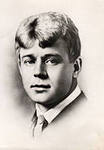 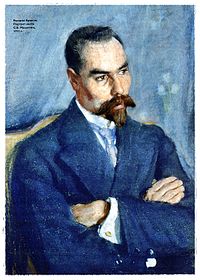 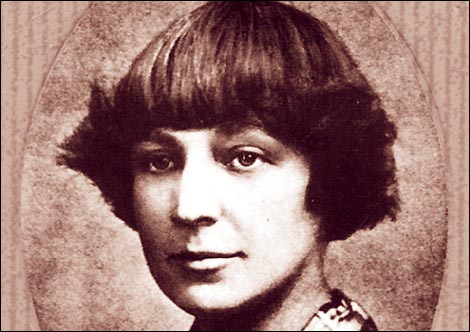 «Поэтическая тетрадь № 2»
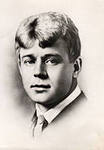 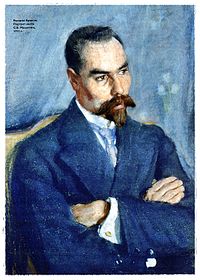 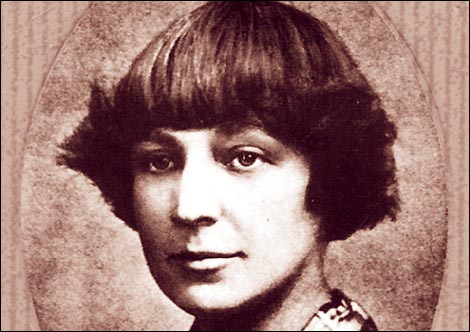 «Поэтическая тетрадь»
«Воспоминания о детстве»
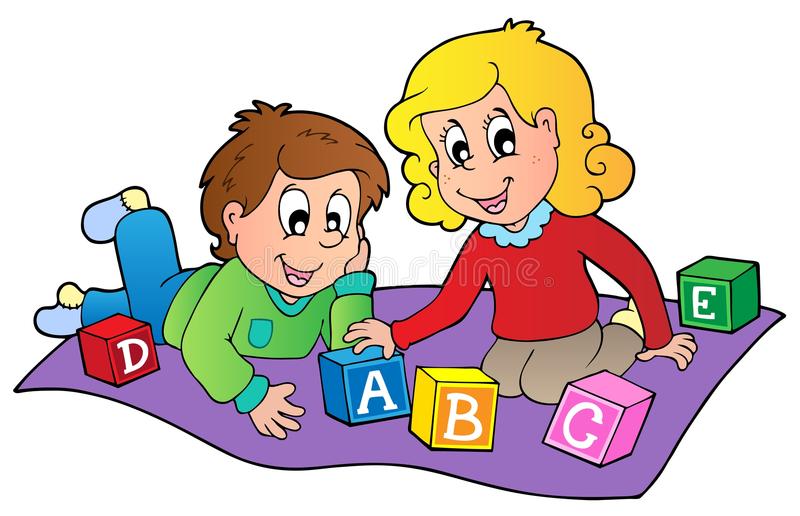 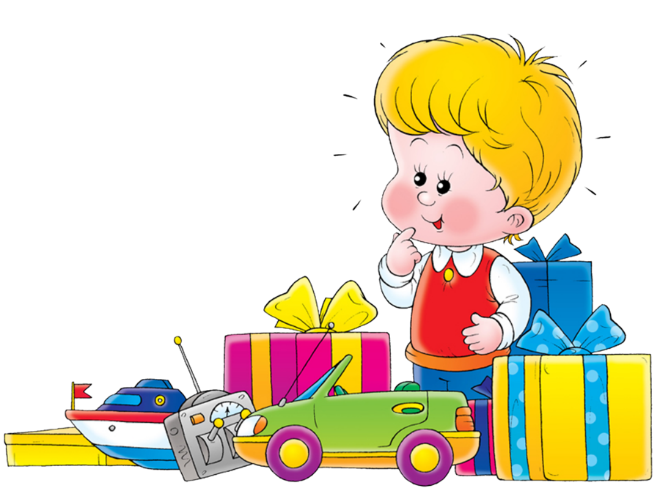 Страна Чужого Детства
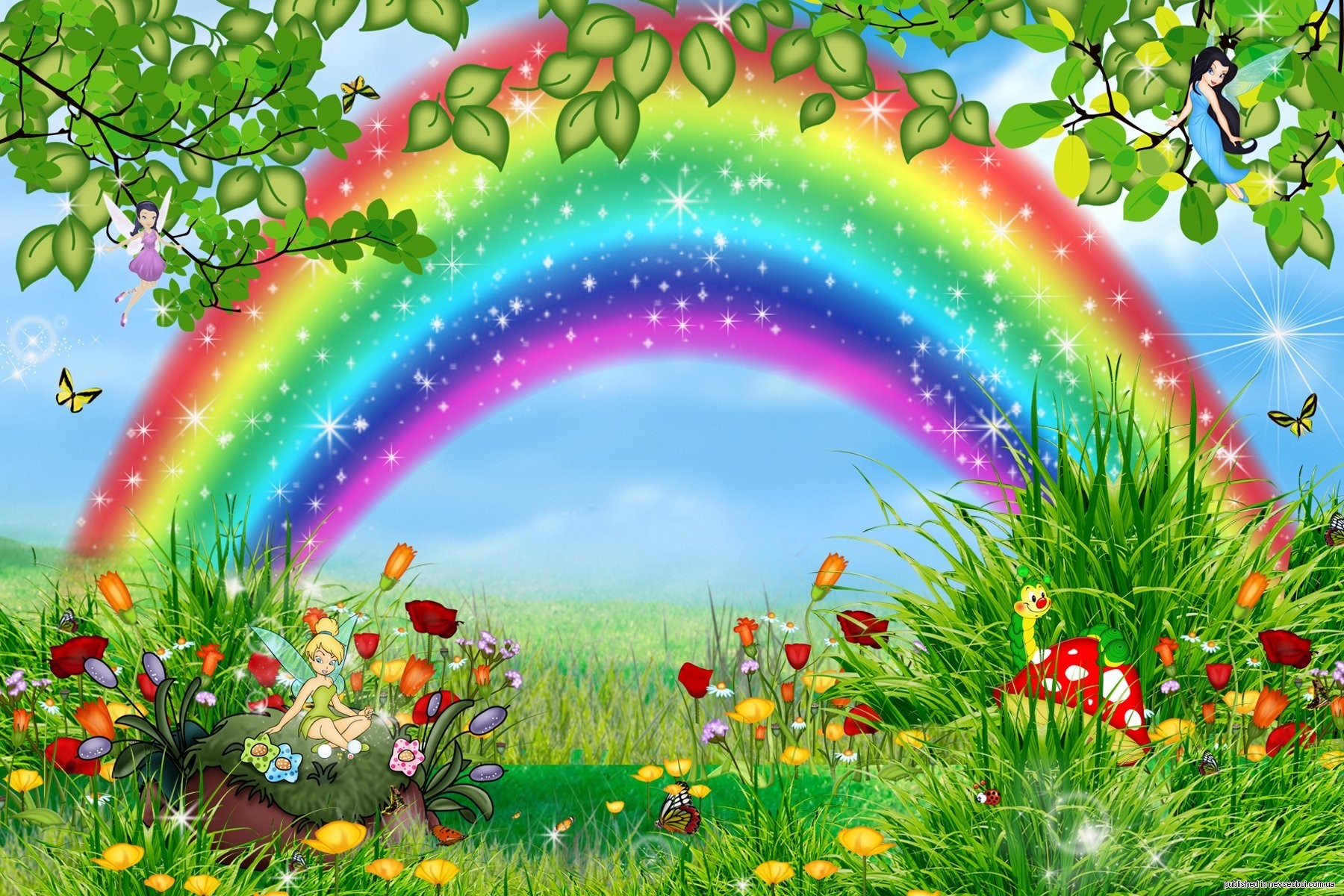 Брюсов Валерий Яковлевич(1873-1924 гг.)
Валерий Яковлевич Брюсов родился 1 декабря 1873 года в Москве в купеческой семье, где увлекались философией, литературой, науками. Дед со стороны матери был поэтом-самоучкой, писал сказки, басни. Писал стихи и отец Брюсова.
«Опять сон»
«Детская»
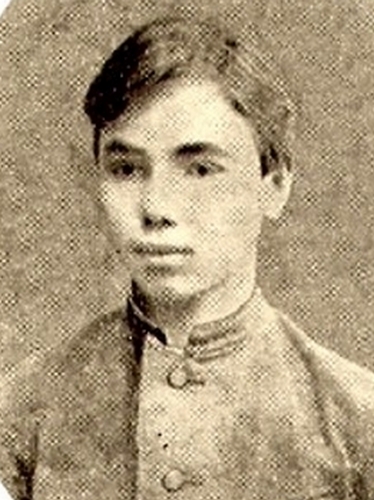 Брюсов Валерий Яковлевич(1873-1924 гг.)
Читать Валера научился в четыре года по газетам.
 Валерий рос живым и любознательным мальчиком. Вместо игрушек родители покупали ему модели паровых машин и приборы для физических и электрических опытов. Десятилетний Брюсов мечтает стать изобретателем или путешественником.
Брюсов Валерий Яковлевич(1873-1924 гг.)
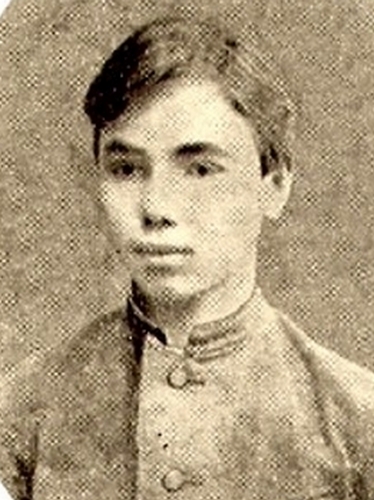 Но, учась в гимназии, увлекается литературой. Окончив в 1899 году Московский университет, посвящает себя литературной деятельности.
Брюсов Валерий Яковлевич(1873-1924 гг.)
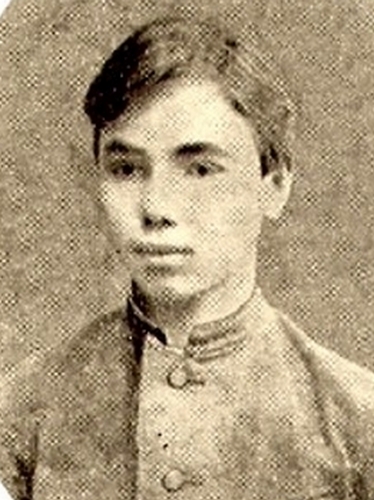 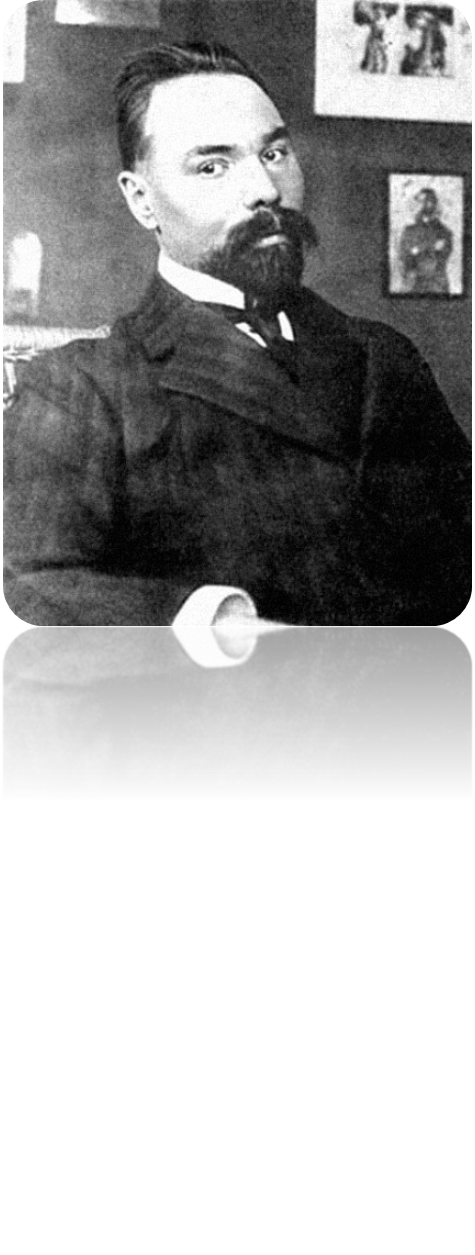 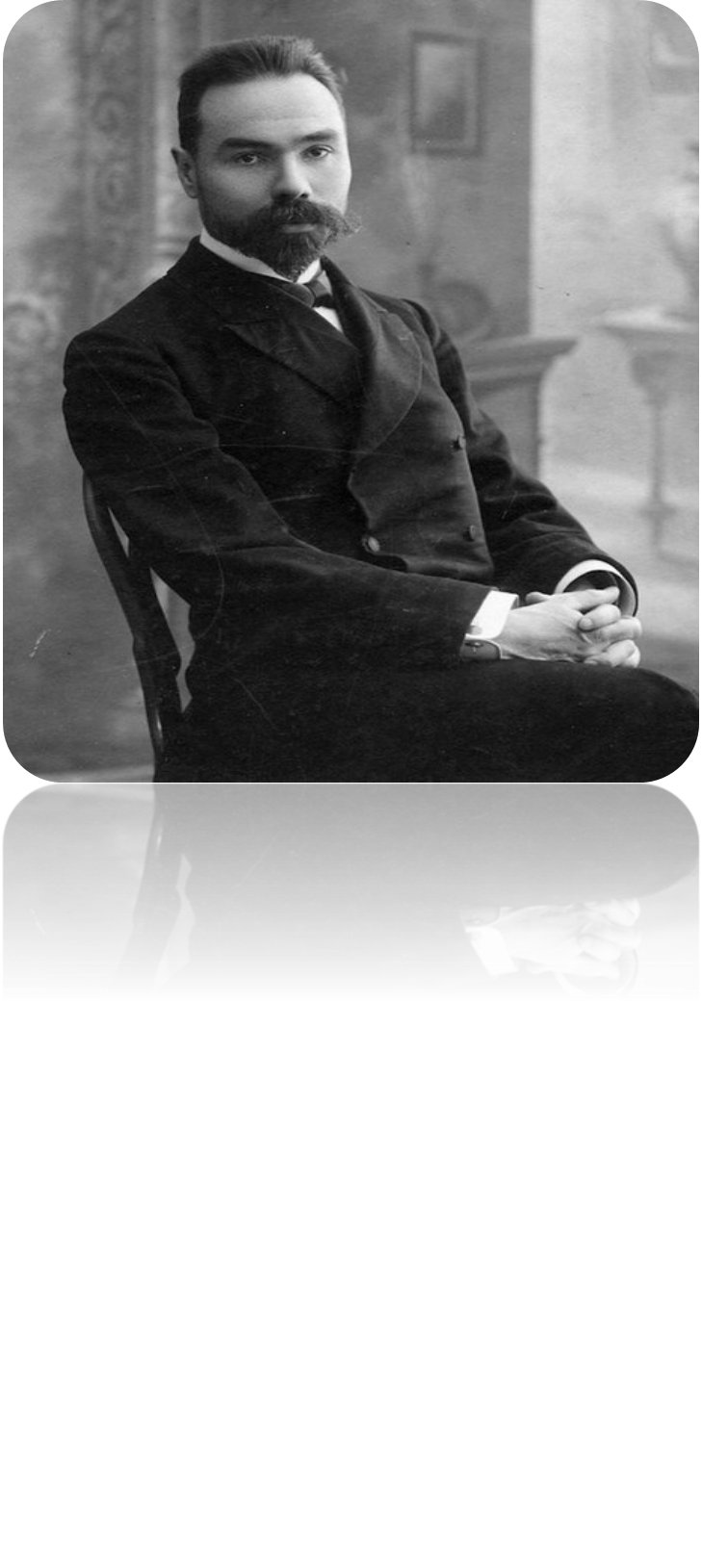 «Опять сон»
Мне опять приснились дебри, 
Глушь пустынь, заката тишь. 
Желтый лев крадется к зебре 
Через травы и камыш. 
Предо мной стволы упрямо 
В небо ветви вознесли. 
Слышу шаг гиппопотама, 
Заросль мнущего вдали. 
На умесе безопасен, 
Весь я - зренье, весь я - слух.
Но виденья старых басен 
Возмущают слабый дух.
Крылья огненного змея 
Не затмят ли вдруг закат?
Не взлетит ли, искры сея, 
Он над нами, смерти рад? 
Из камней не выйдет вдруг ли 
Племя карликов ко мне? 
Обращая ветки в угли, 
Лес не встанет ли в огне? 
Месяц вышел. Громче шорох. 
Зебра мчится вдалеке. 
Лев, взрывая листьев ворох, 
Тупо тянется к реке.
Дали сумрачны и глухи. Хруст слышнее. Страшно. Ведь 
Кто же знает: это ль духи 
Иль пещеры царь - медведь!
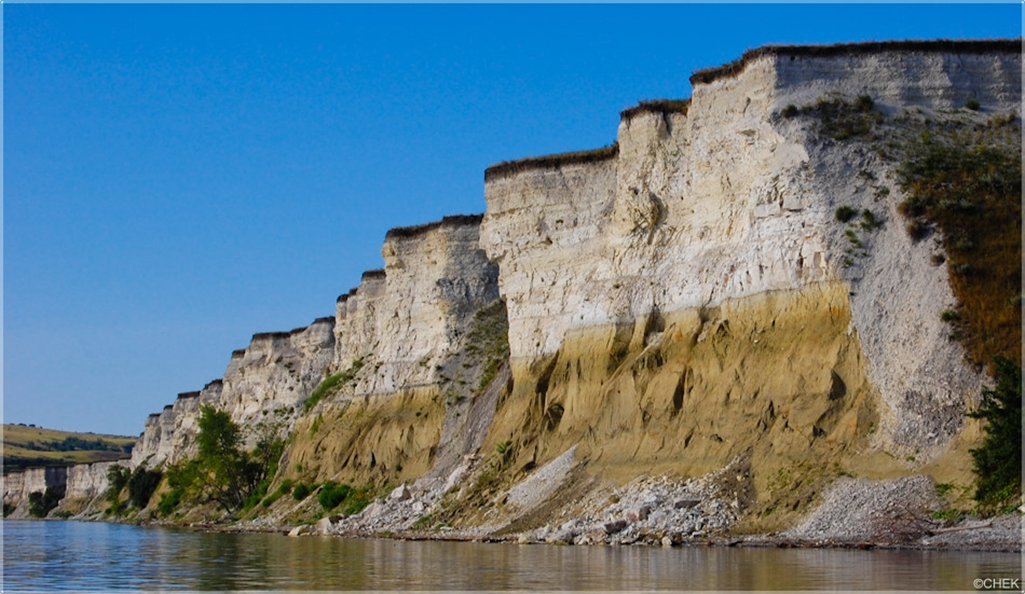 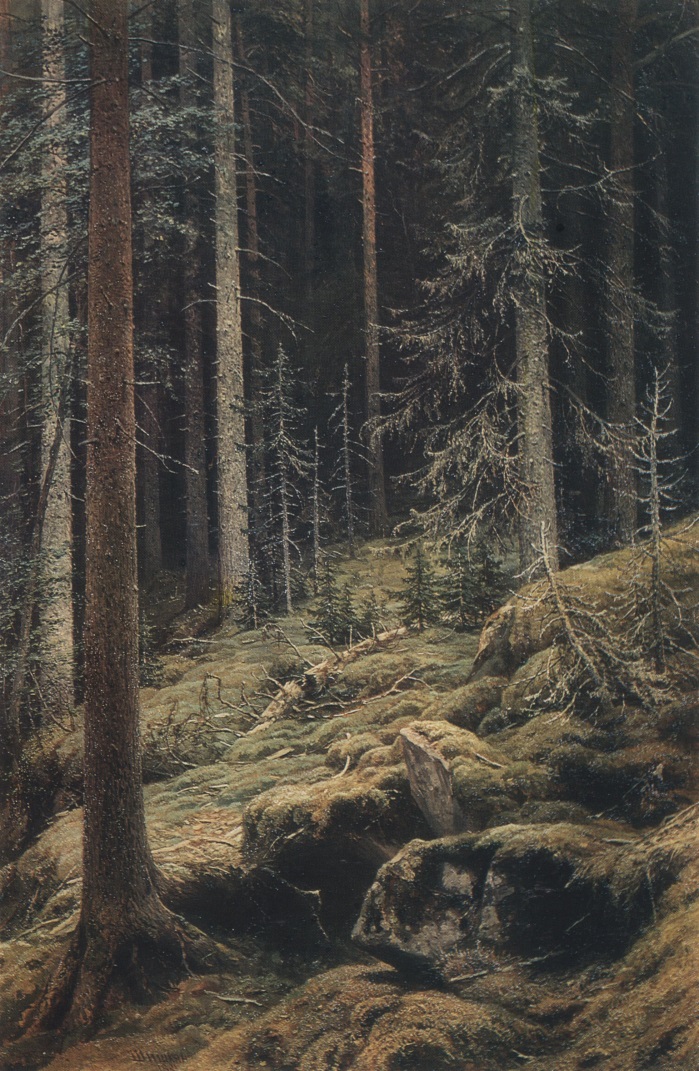 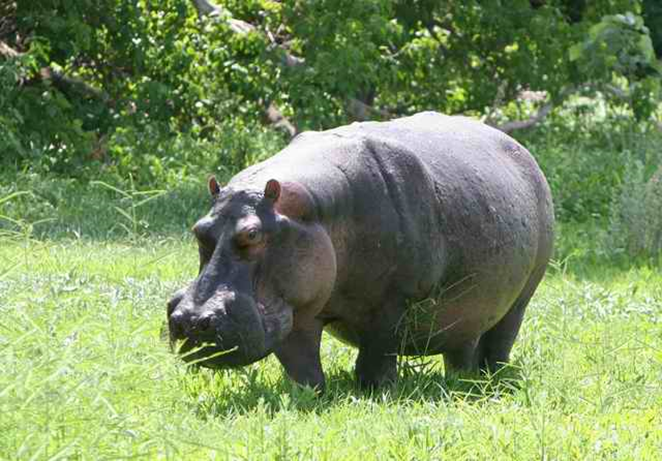 ФИЗКУЛЬТМИНУТКА
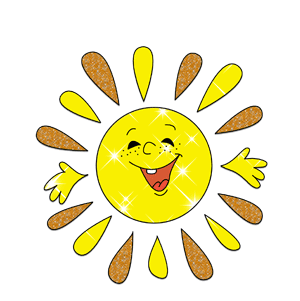 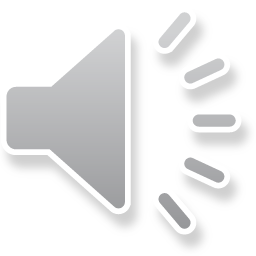 Сергей Александрович Есенин
(21.09.1895 — 28.12.1925)
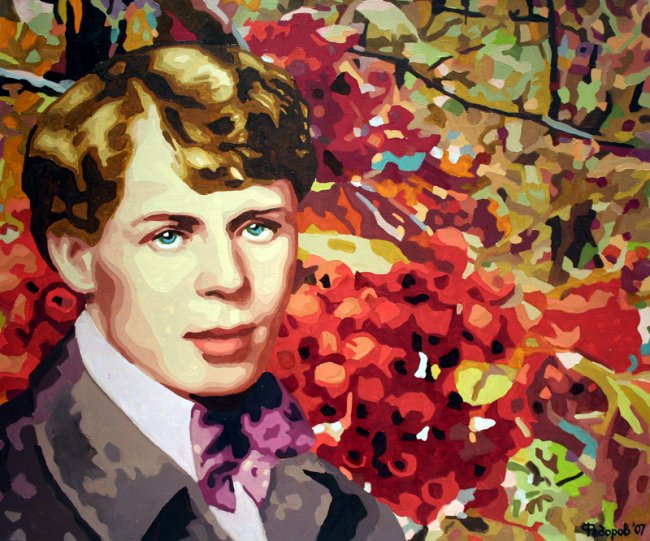 Сергей Александрович Есенин родился 3 октября 1895 года в селе Константиново Рязанской губернии в крестьянской семье. Ему шел третий год, когда отец уехал в Москву. Сережа рос под присмотром деда и бабки по материнской линии. Но гораздо больше времени он проводил со своими дядьями.
«Бабушкины сказки»
Сергей Александрович Есенин
(21.09.1895 — 28.12.1925)
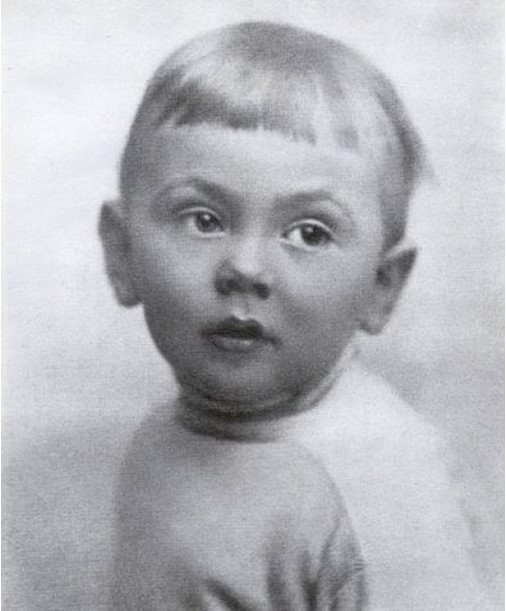 Один из них старым дедовским способом учил мальчика плавать: бросал в воду с лодки. Для другого он был "охотничьей собакой" и доставал подстреленных уток. Сережа стал отчаянным сорванцом: отважно лазал по деревьям, дрался и вечно был в царапинах. Бабушка его ругала, но при этом любила внука.
Сергей Александрович Есенин
(21.09.1895 — 28.12.1925)
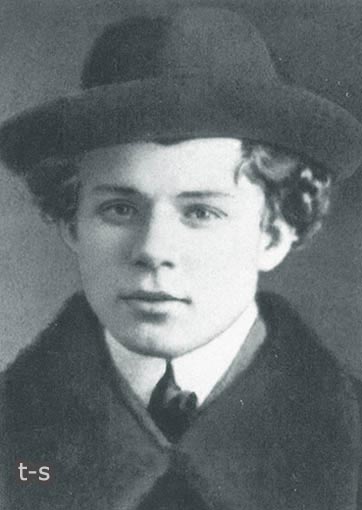 От нее и услышал будущий поэт задушевные песни, народные сказки, духовные стихи. С пяти лет Сережу учили читать, и за короткое время он "освоил" любимых писателей: Пушкина, Гоголя, Лермонтова, Тургенева, Некрасова, Толстого. В девять лет уже сочинял сам, а начальную сельскую школу окончил с похвальным листом.
Сергей Александрович Есенин
(21.09.1895 — 28.12.1925)
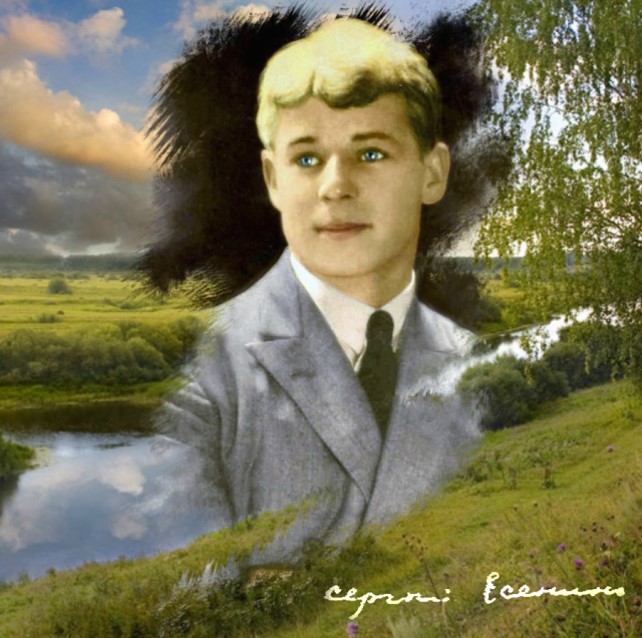 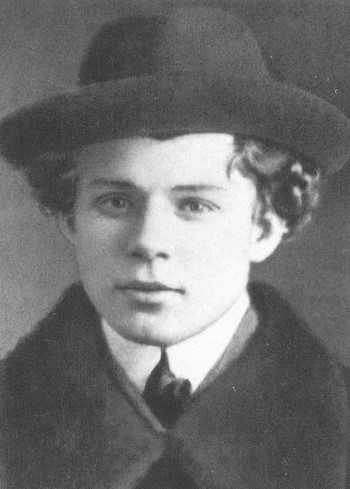 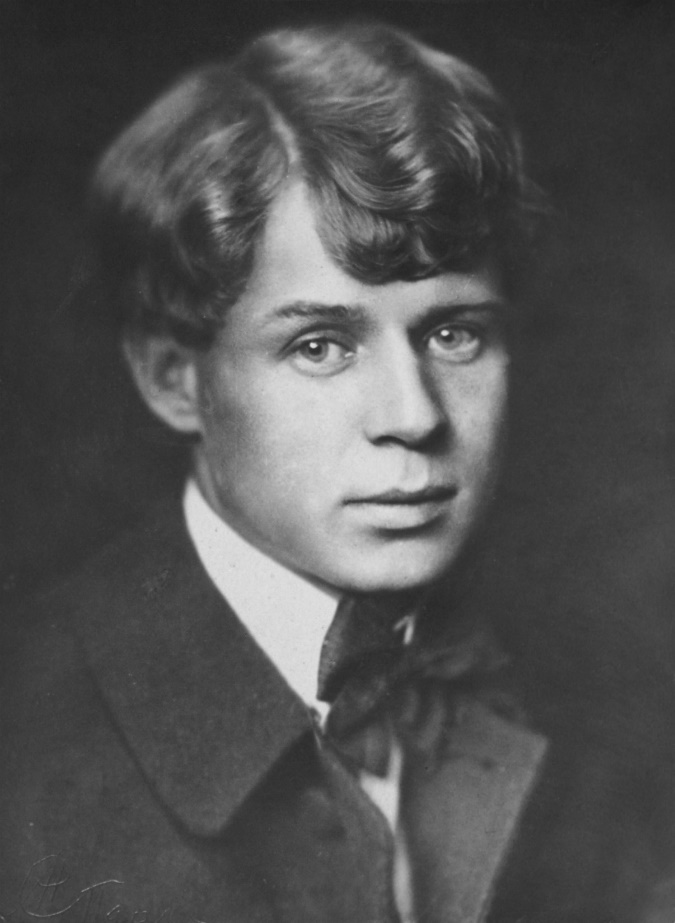 Бабушкины сказки
Притворимся, что не слышим,Если мама спать зовет.Сказки все. Пора в постели...Но а как теперь уж спать?И опять мы загалдели,Начинаем приставать.Скажет бабушка несмело:"Что ж сидеть-то до зари?"Ну, а нам какое дело, -Говори да говори.
В зимний вечер по задворкамРазухабистой гурьбойПо сугробам, по пригоркамМы идем, бредем домой.Опостылеют салазки,И садимся в два рядкаСлушать бабушкины сказкиПро Ивана-дурака.И сидим мы, еле дышим.Время к полночи идет.
Цветаева Марина Ивановна
(1892-1941 гг.)
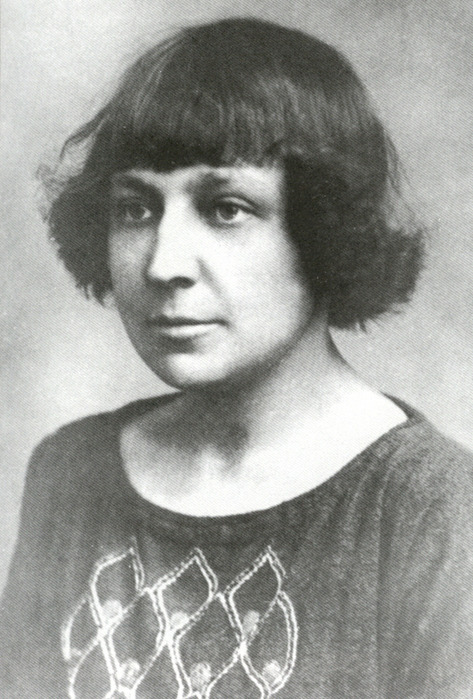 Марина Цветаева родилась в Москве 26 сентября 1892 года. Ее отец - основатель московского Музея изобразительных искусств имени А.С. Пушкина, мать - пианистка.
«Наши царства»
«Бежит тропинка
 с бугорка...»
Цветаева Марина Ивановна
(1892-1941 гг.)
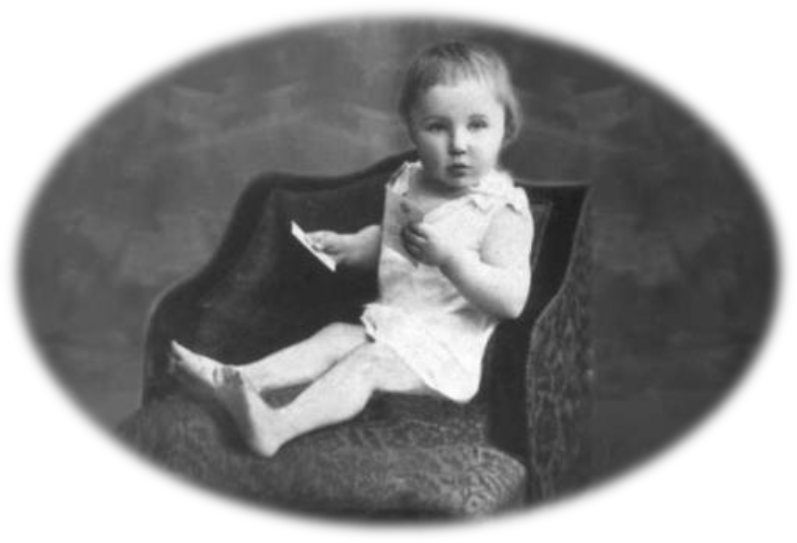 В мамином дневнике много лет спустя можно было прочесть: "Четырехлетняя моя Маруся ходит вокруг меня и все складывает слова в рифмы, - может быть будет поэт?". Стихи Марина начала сочинять с пяти лет. Но больше всего на свете она любила читать. Много времени она проводила за книгой в старом доме в Трехпрудном переулке и у Патриарших прудов, а также в старинном городке Тарусе на Оке, где обычно проводила летние месяцы.
Цветаева Марина Ивановна
(1892-1941 гг.)
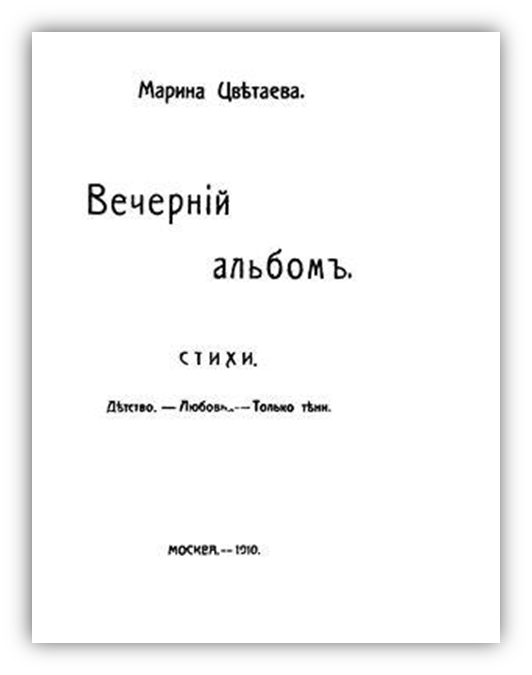 В 1910 году (в 18 лет) на собственные деньги издала первую книгу "Вечерний альбом", в которой прощается со своим детством. Здесь и детское понимание мира, и детская мудрость, ощущение волшебства жизни, переливы фантазии и реальности. Феи, эльфы, царевны живут в ее стихах рядом с мамой и сестрой.
Цветаева Марина Ивановна
(1892-1941 гг.)
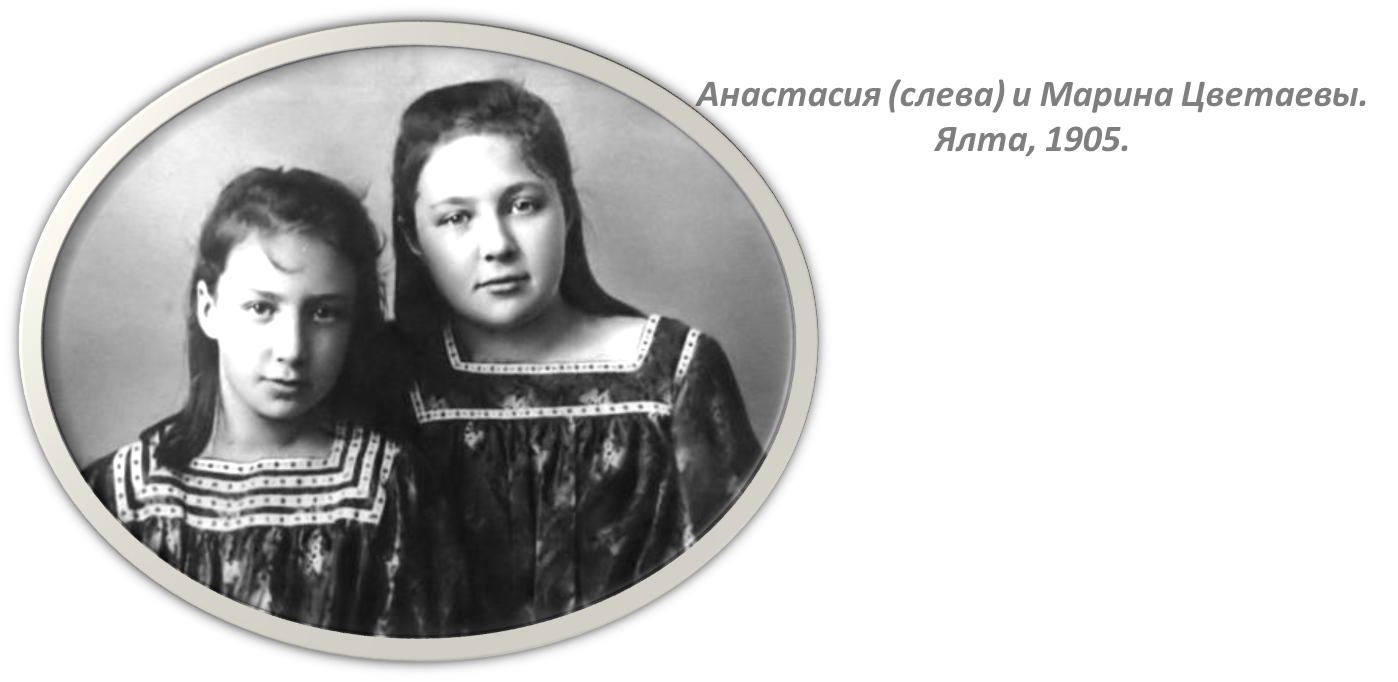 Счастливая пора детства, связанная с рождественскими елками, рассказами матери, волшебством книжных открытий была прервана смертью матери.

Все бледней лазурный остров - детство,Мы одни на палубе стоим.Видно, грусть оставила в наследствоТы, о мама, девочкам своим!
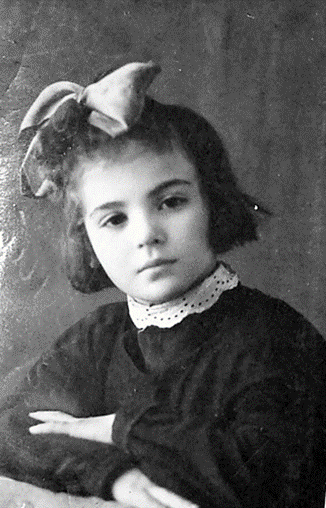 Цветаева Марина Ивановна
(1892-1941 гг.)
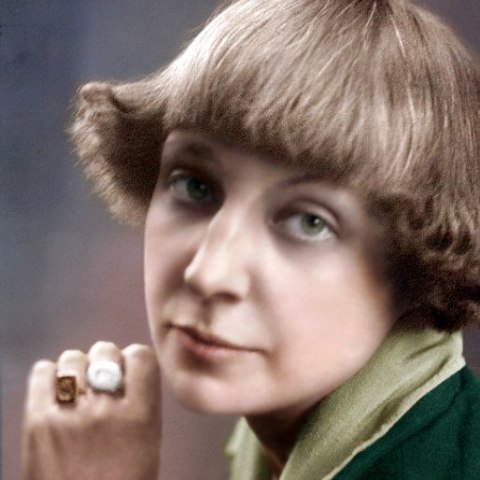 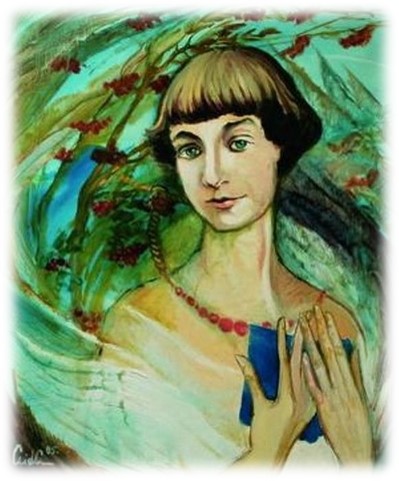 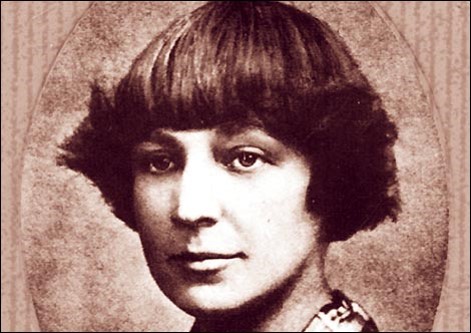 Владенья наши царственно-богаты,
     Их красоты не рассказать стиху:
     В них ручейки, деревья, поле, скаты
     И вишни прошлогодние во мху.

     Мы обе - феи, добрые соседки,
     Владенья наши делит темный лес.

     Лежим в траве и смотрим, как сквозь ветки
     Белеет облачко в выси небес.
Мы обе - феи, но большие (странно!)
     Двух диких девочек лишь видят в нас.
     Что ясно нам - для них совсем  туманно:
     Как и на все - на фею нужен глаз!

     Нам хорошо. Пока еще в постели
     Все старшие, и воздух летний свеж,
     Бежим к себе. Деревья нам качели.
     Беги, танцуй, сражайся, палки режь!..

     Но день прошел, и снова феи - дети,
     Которых ждут и шаг которых тих...
     Ах, этот мир и счастье быть на свете
     Ещё невзрослый передаст ли стих?
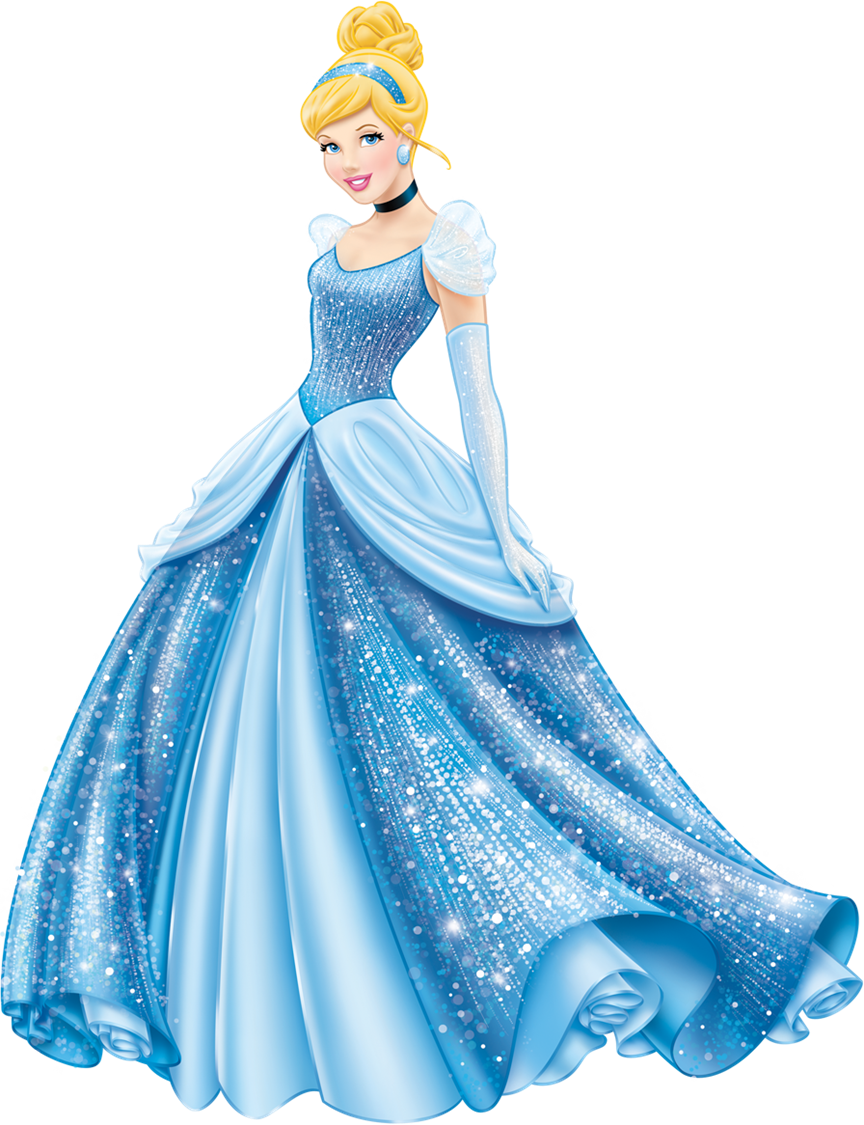 Символ творчества поэта
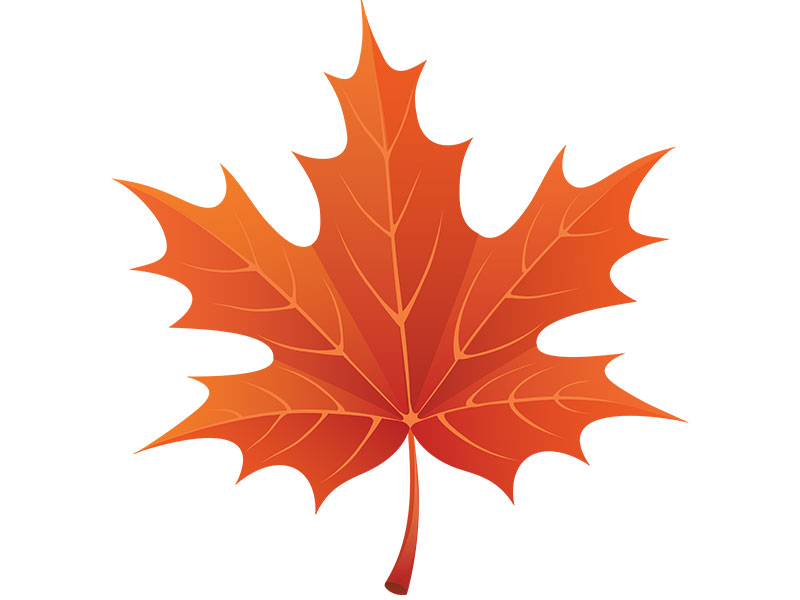 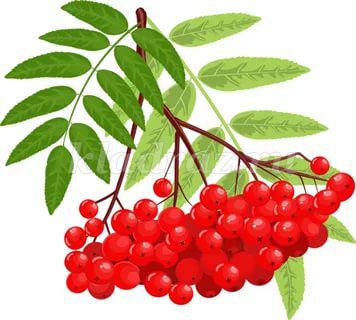 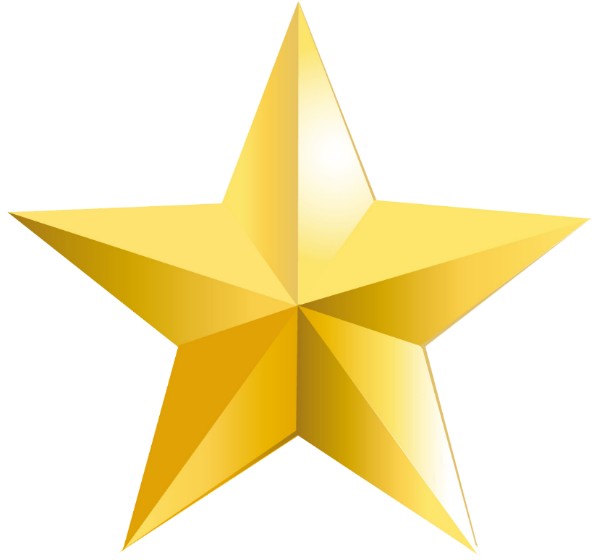 Символ творчества поэта
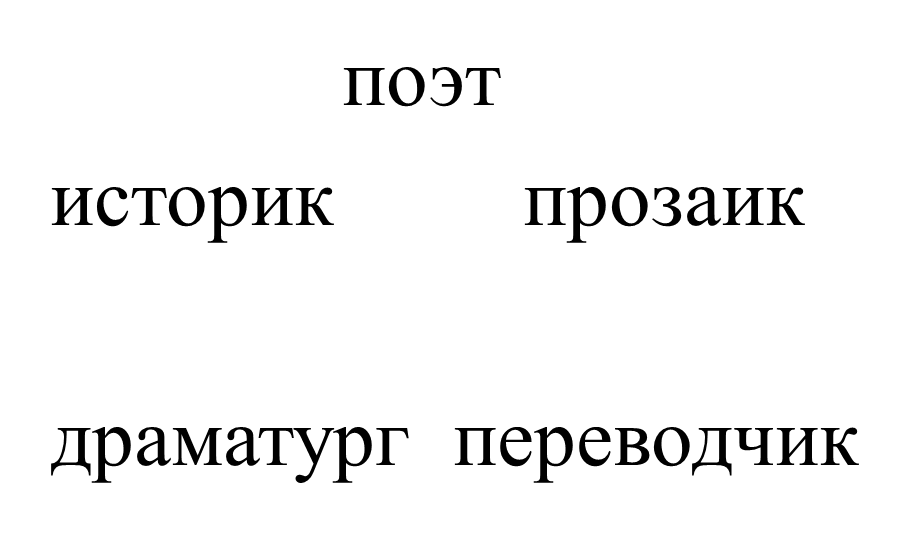 Брюсов Валерий Яковлевич
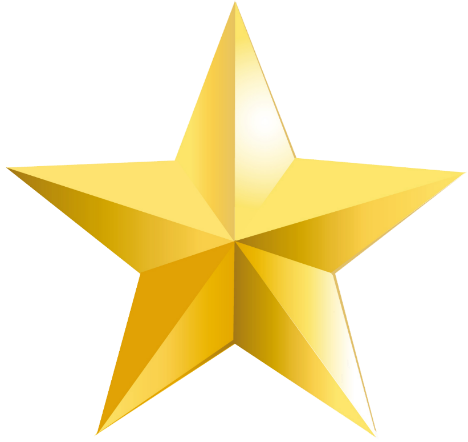 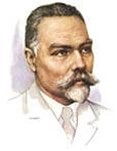 Символ творчества поэта
КЛЕН ТЫ МОЙ ОПАВШИЙ, КЛЕН ЗАЛЕДЕНЕЛЫЙ,
ЧТО СТОИШЬ, НАГНУВШИСЬ, НАД МЕТЕЛЬЮ БЕЛОЙ,
ИЛИ ЧТО УВИДЕЛ, ИЛИ ЧТО УСЛЫШАЛ,
СЛОВНО ЗА ДЕРЕВНЮ ПОГУЛЯТЬ ТЫ ВЫШЕЛ.

САМ СЕБЕ КАЗАЛСЯ Я ТАКИМ ЖЕ КЛЕНОМ,
ТОЛЬКО НЕ ОПАВШИМ, А ВОВСЮ ЗЕЛЕНЫМ.
Сергей Александрович Есенин
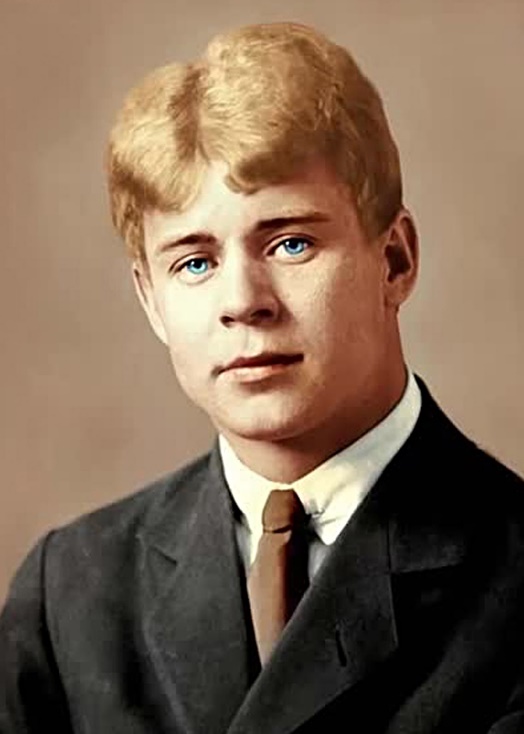 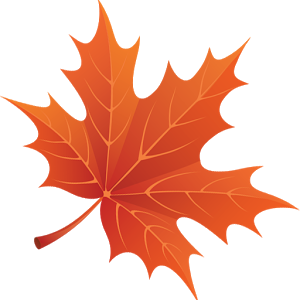 Символ творчества поэта
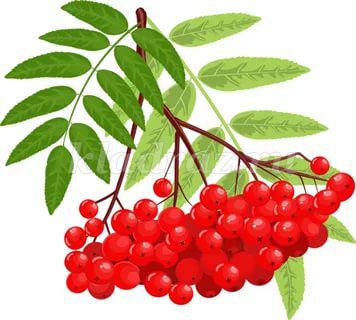 Цветаева Марина Ивановна
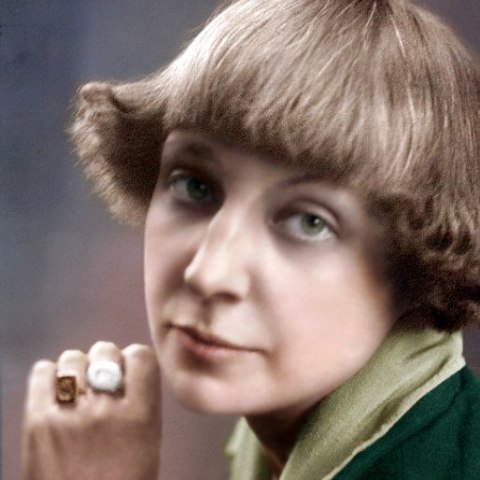 Красною нитью
Рябина зажглась.
Падали листья.
Я родилась.
Спорили сотни
Колоколов.
День был субботний
Иоанн Богослов.
Мне и доныне
Хочется грызть
Жаркой рябины
Горькую кисть.
Творческая мастерская
Юные поэты
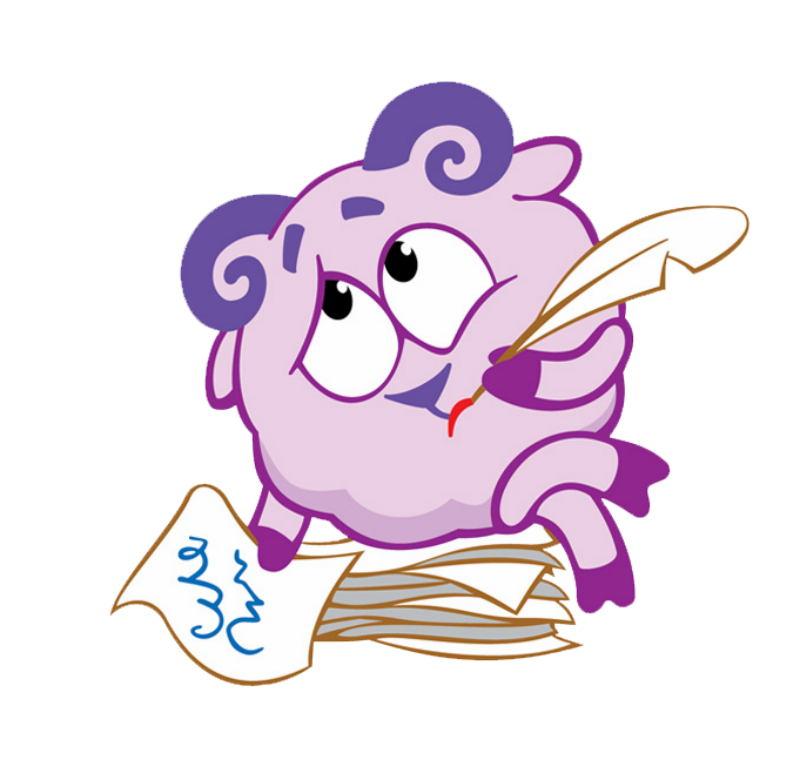 Творческая мастерская
Задание для 1 группы:
Целый мир гипотез радостных наук.
Дети - это взгляды глазок боязливых,
Ножек шаловливых по паркету стук,
Дети - это солнце в пасмурных мотивах,
Творческая мастерская
Задание для 2 группы:
Дети - это отдых, миг покоя …,                                      
Богу у кроватки трепетный …..,
Дети - это мира нежные …….,
И в самих загадках кроется ……!
Слова для справок: краткий, ответ, обет, загадки.
Творческая мастерская
Задание для 3 группы:
Синквейн на тему «Детство»
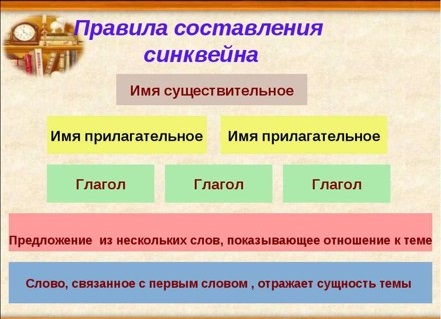 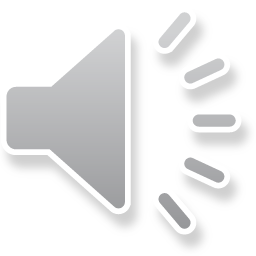 Творческая мастерская
1 группа:

Дети - это взгляды глазок боязливых,
Ножек шаловливых по паркету стук,
Дети - это солнце в пасмурных мотивах,
Целый мир гипотез радостных наук.
Творческая мастерская
2 группа:

Дети - это отдых, миг покоя краткий,
Богу у кроватки трепетный обет,
Дети - это мира нежные загадки,
И в самих загадках кроется ответ!
Творческая мастерская
3 группа:

Синквейн на тему «Детство»
Рефлексия «Букет достижений»
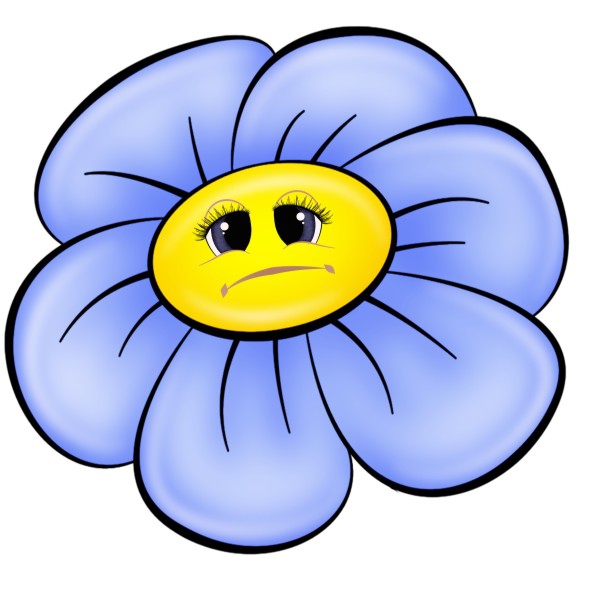 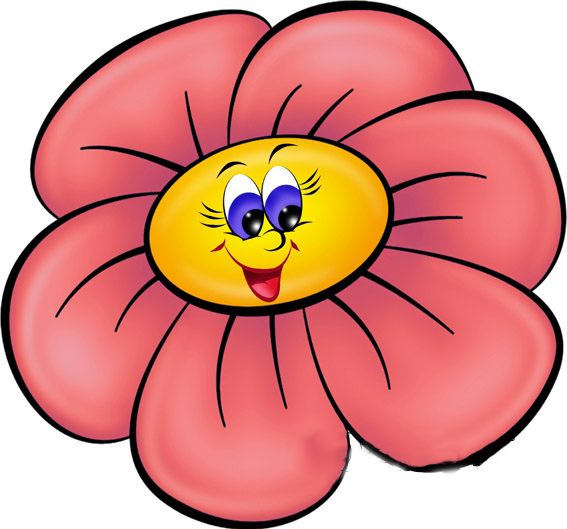 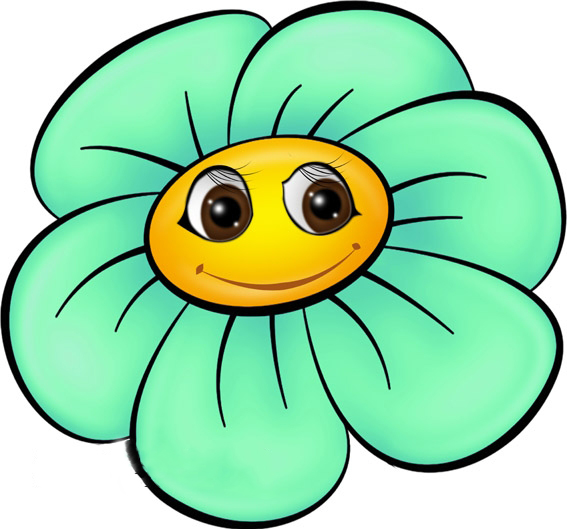 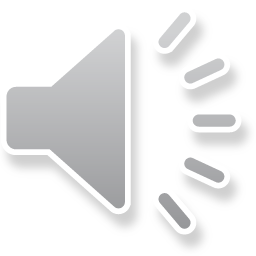 Домашнее задание
Подготовиться к контрольной работе (Учебник, с. 67-74)
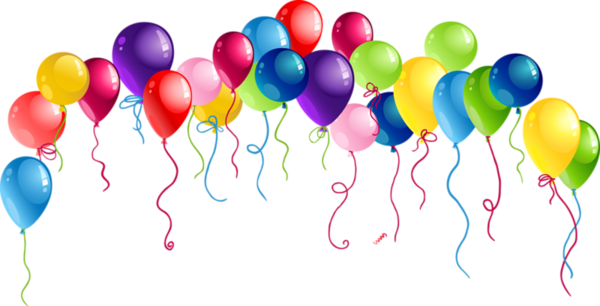 Спасибо за внимание!
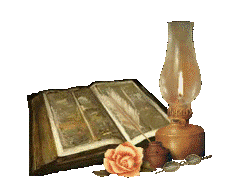